Electron Transport chain
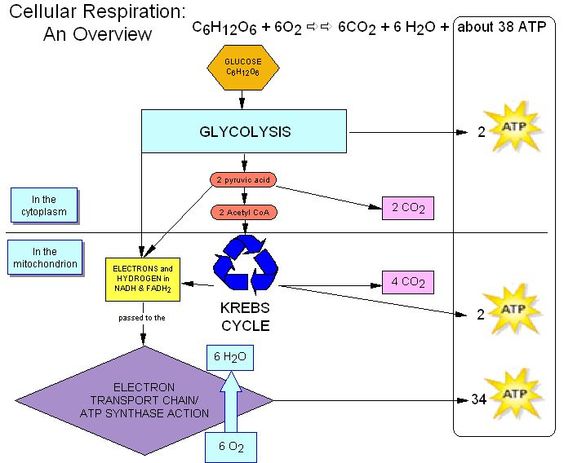